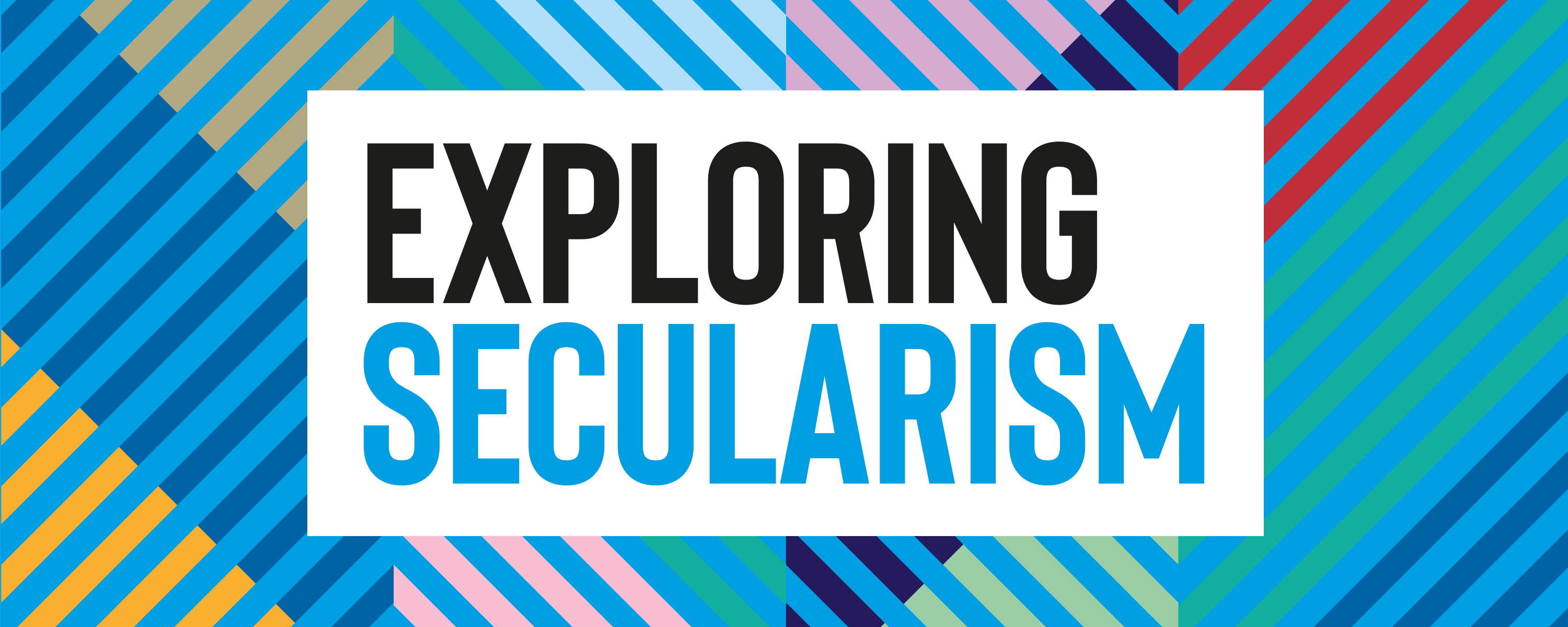 What is free speech?
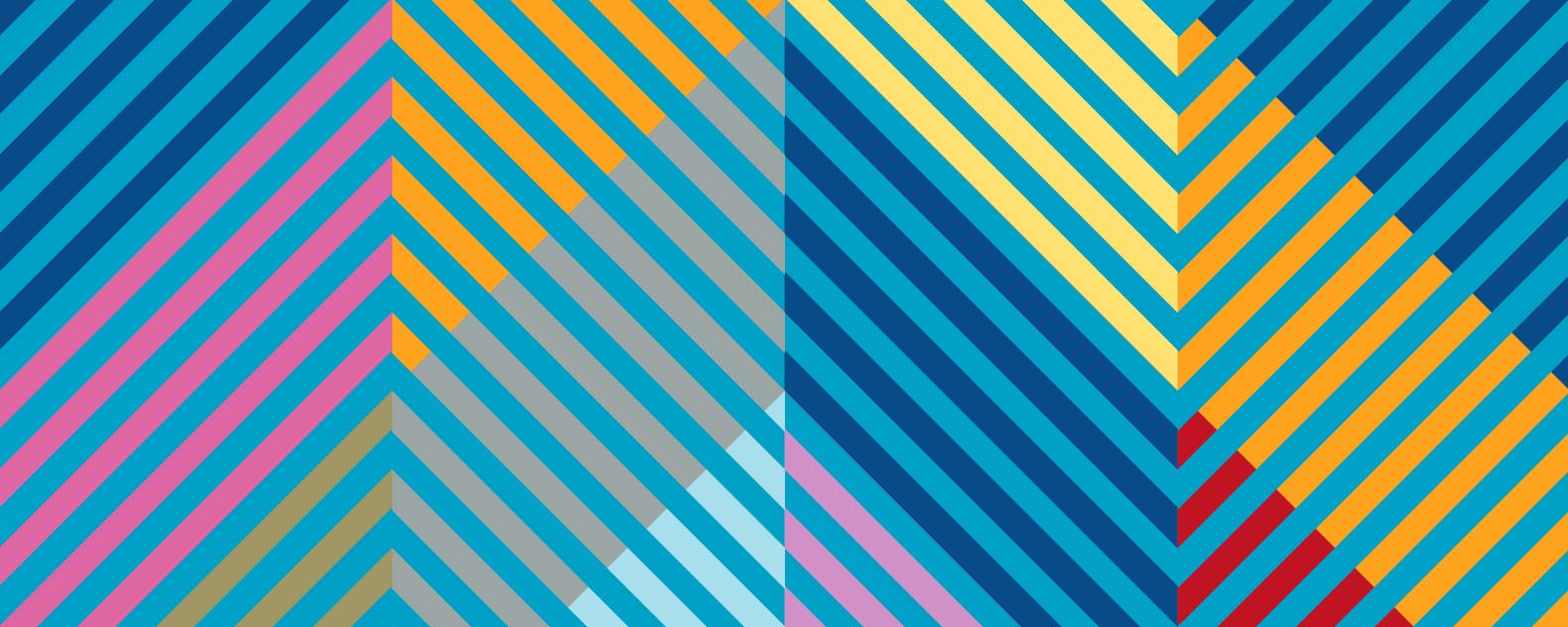 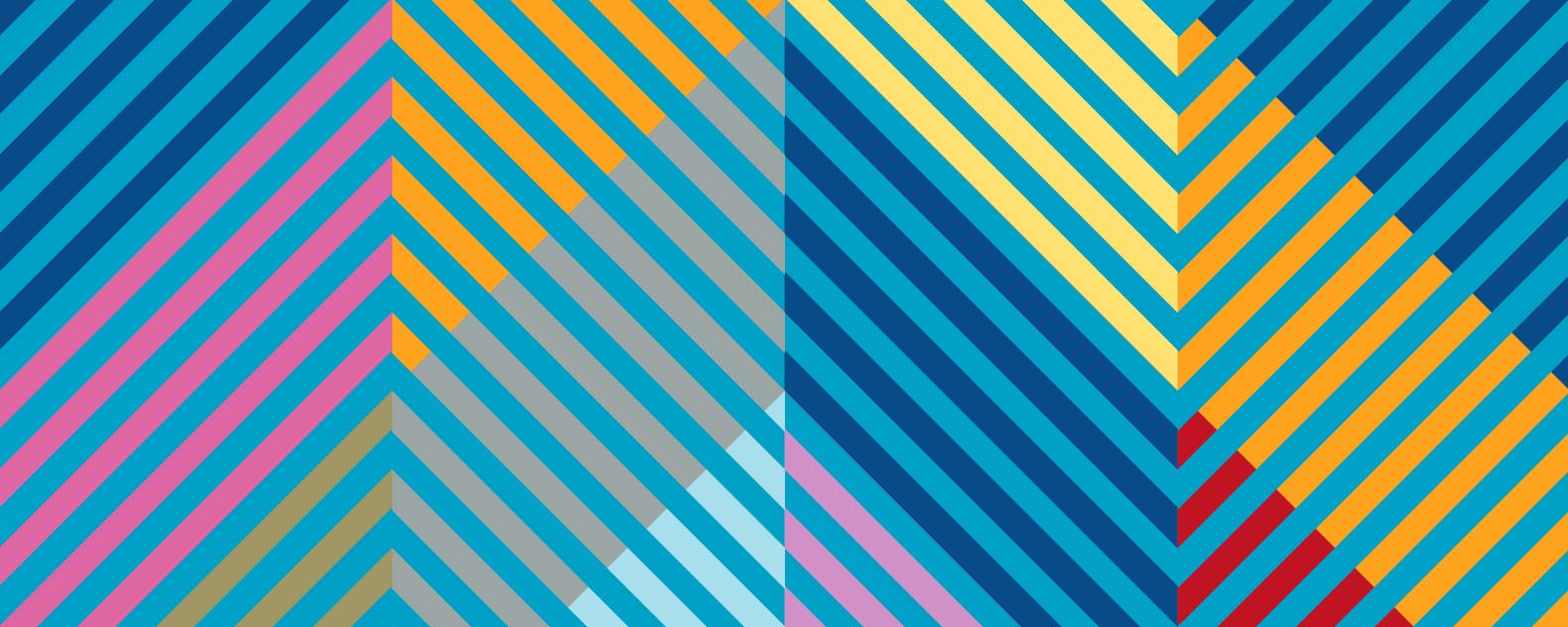 What is free speech?
Being free to say what you want to say is important in a society that values the existence of different types of people, beliefs and opinions. 

A society that has these values is called a pluralist society.
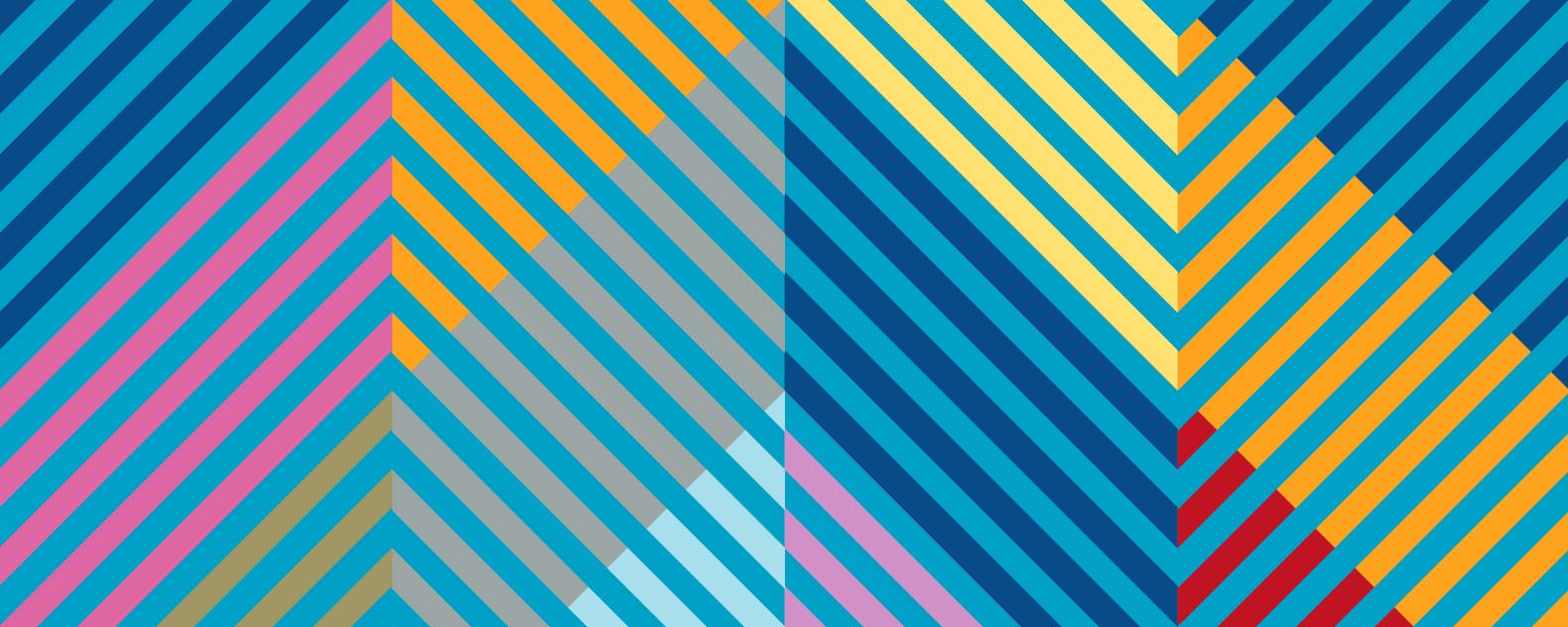 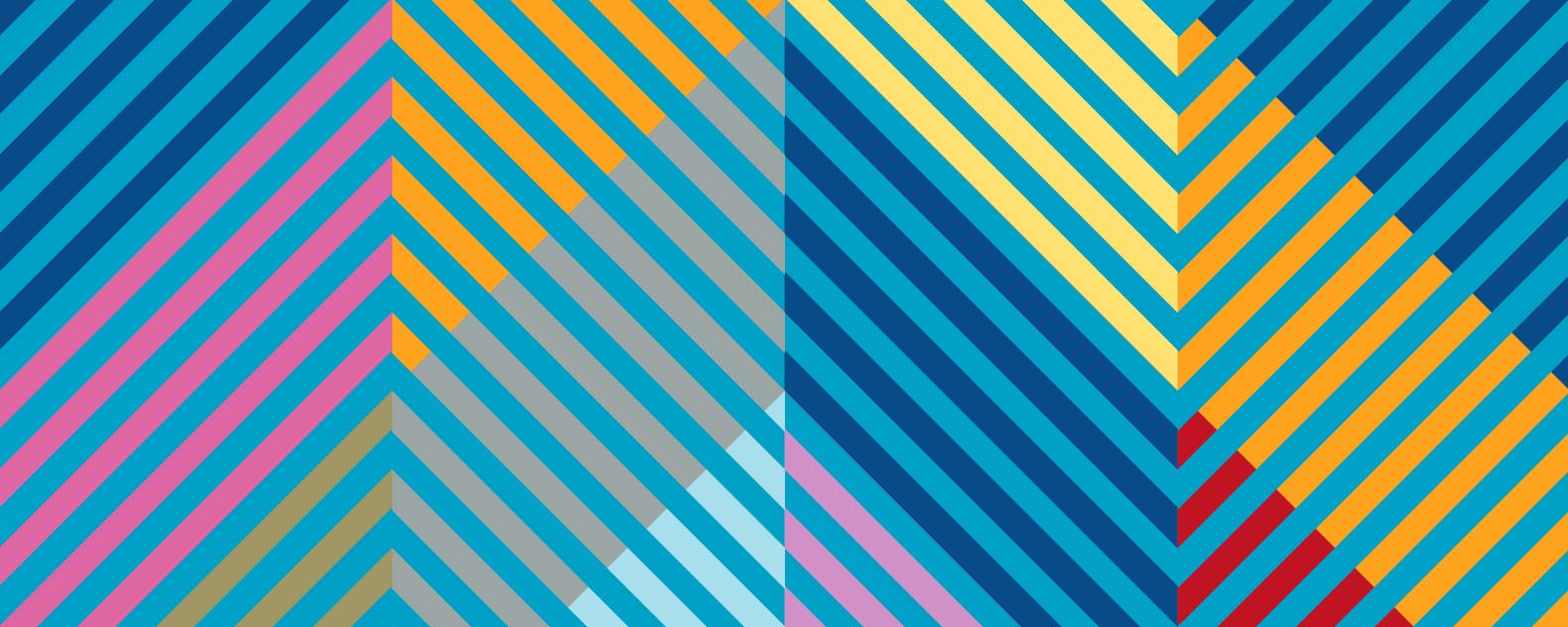 Task 1
A school is planning to take the Year 2 children on a science trip to the local zoo.

 A parent talks to their daughter, Rosie, at home and shares the belief that zoos are cruel and outdated. 

Back at school, Rosie tells this belief to her friends in the class and they all decide that they don’t want to support the zoo by visiting it.
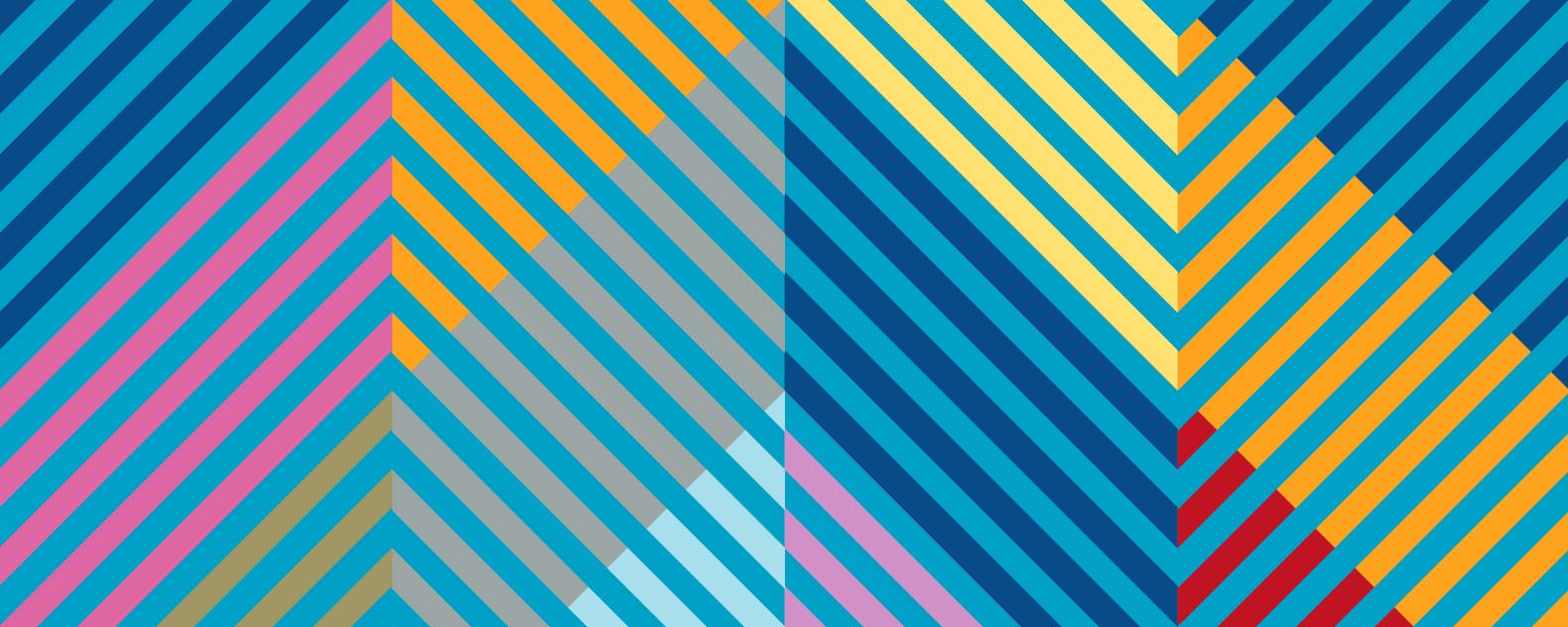 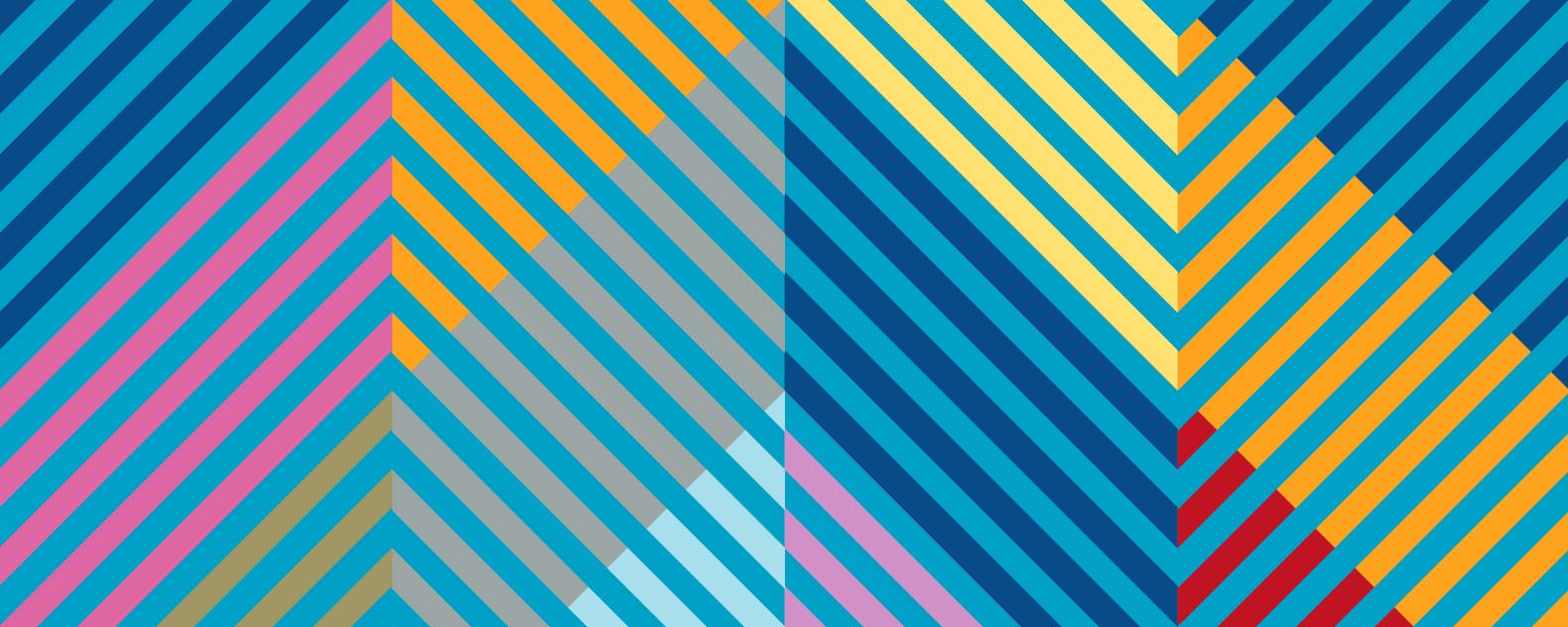 Rosie and her friends decide that they are going to tell the teacher and headteacher that they would like to change the trip.

During a whole class discussion at the end of the day, Rosie tells her teacher that her group doesn’t want to go to the zoo and asks whether they could go somewhere else instead. 

The teacher is annoyed with Rosie and shuts her down crossly, saying that they will be going to the zoo and that that’s the end of the matter.
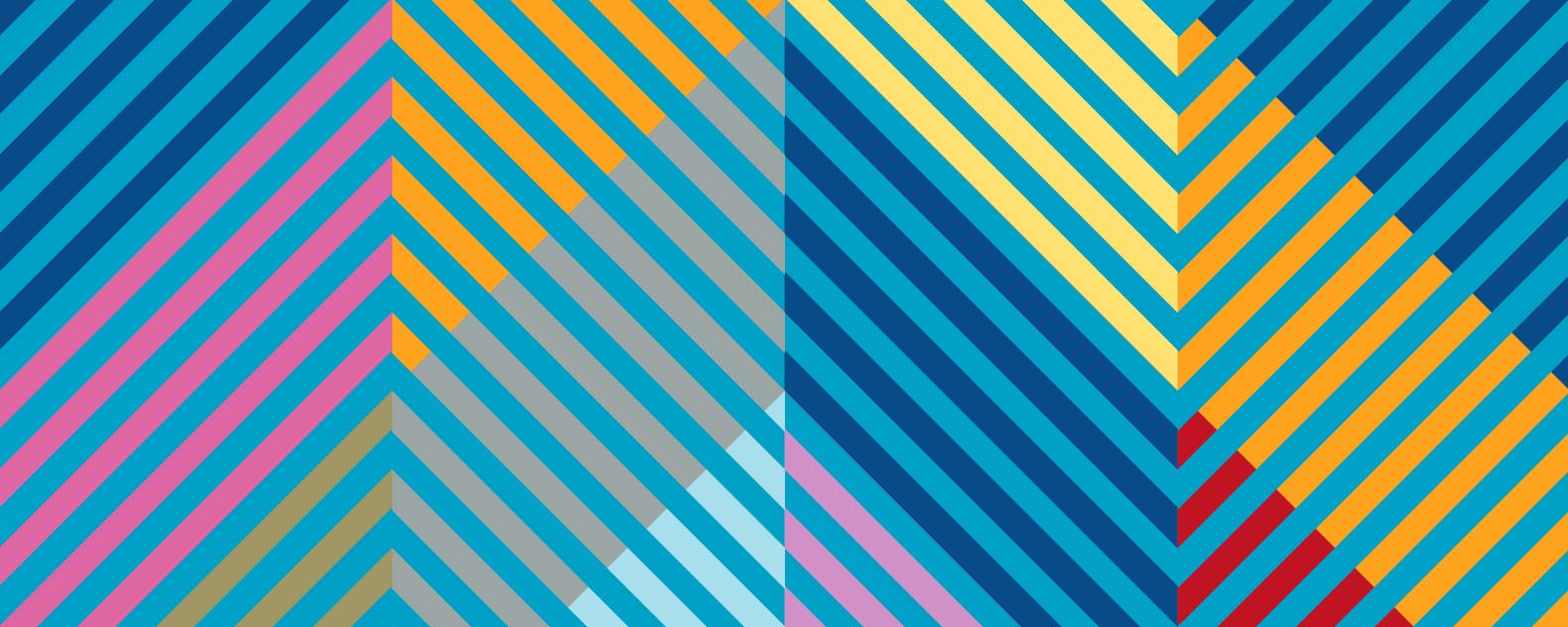 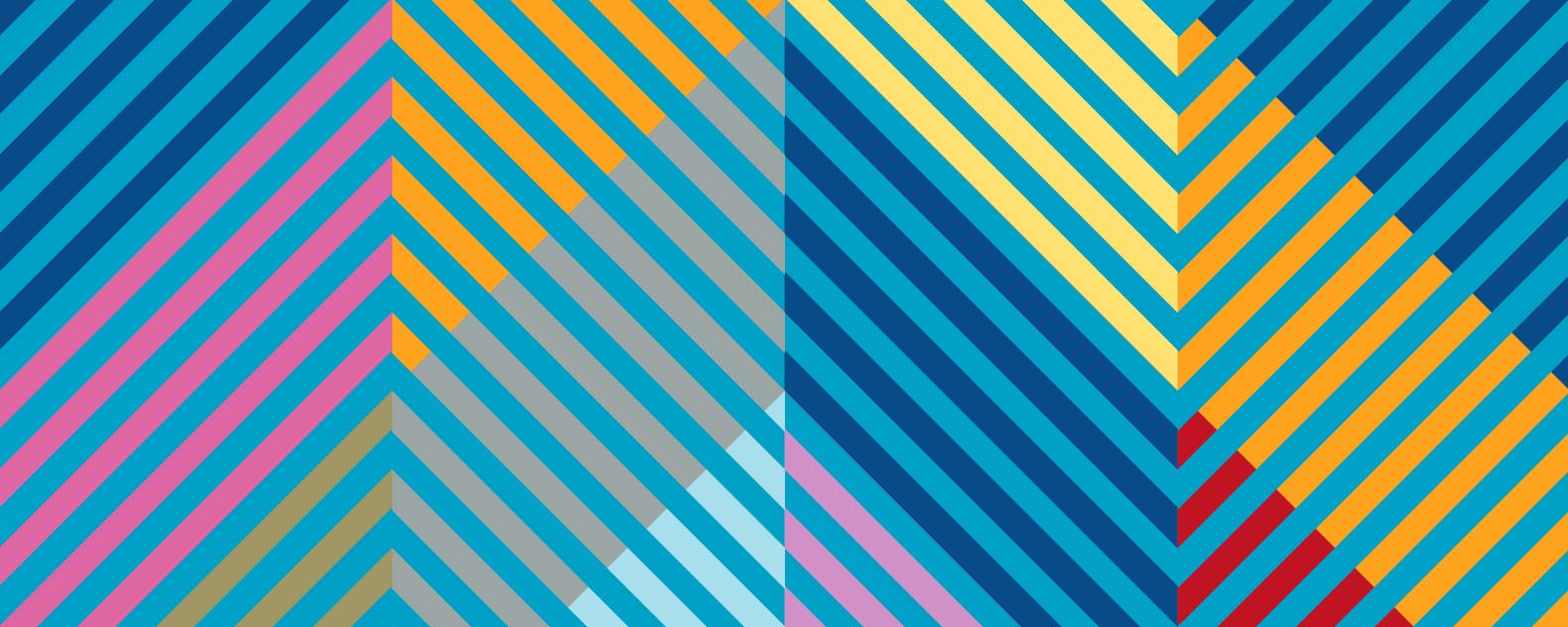 Questions
Has Rosie said anything wrong?

Has Rosie’s parent said anything wrong?

Has the teacher said anything wrong?
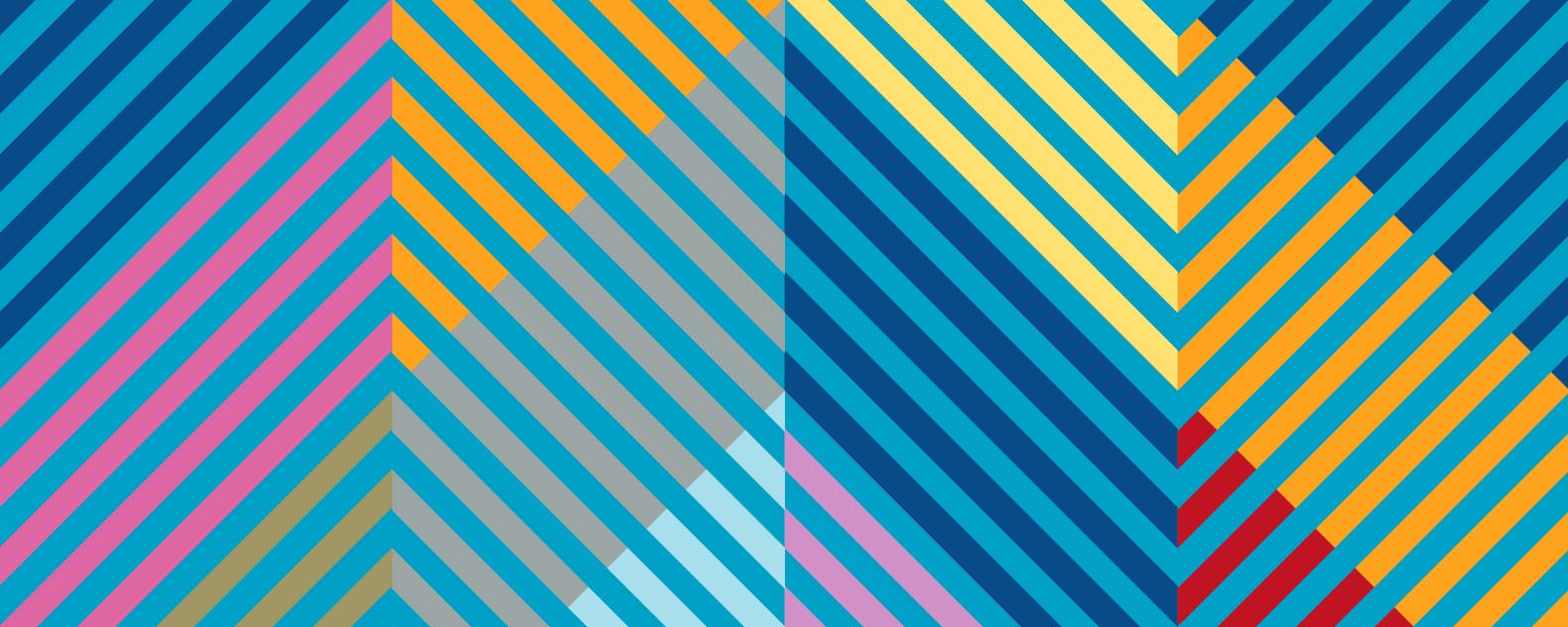 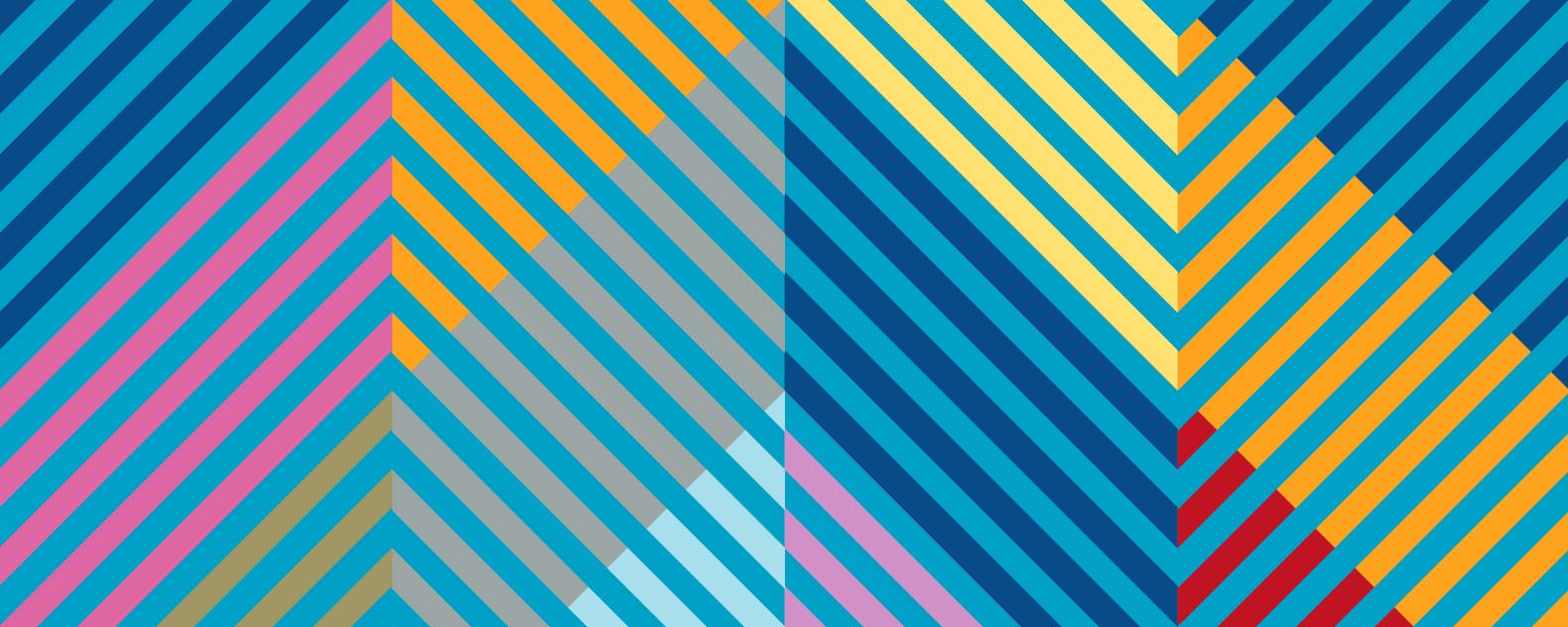 After school, the teacher talks with the Headteacher – the teacher is still cross, because she doesn’t feel the same way about zoos.

She believes that they are important for conservation and education.
 
She is also annoyed with Rosie and feels it was rude of her to ask whether they could go somewhere else - after all the hard work that she had put in preparing the trip.
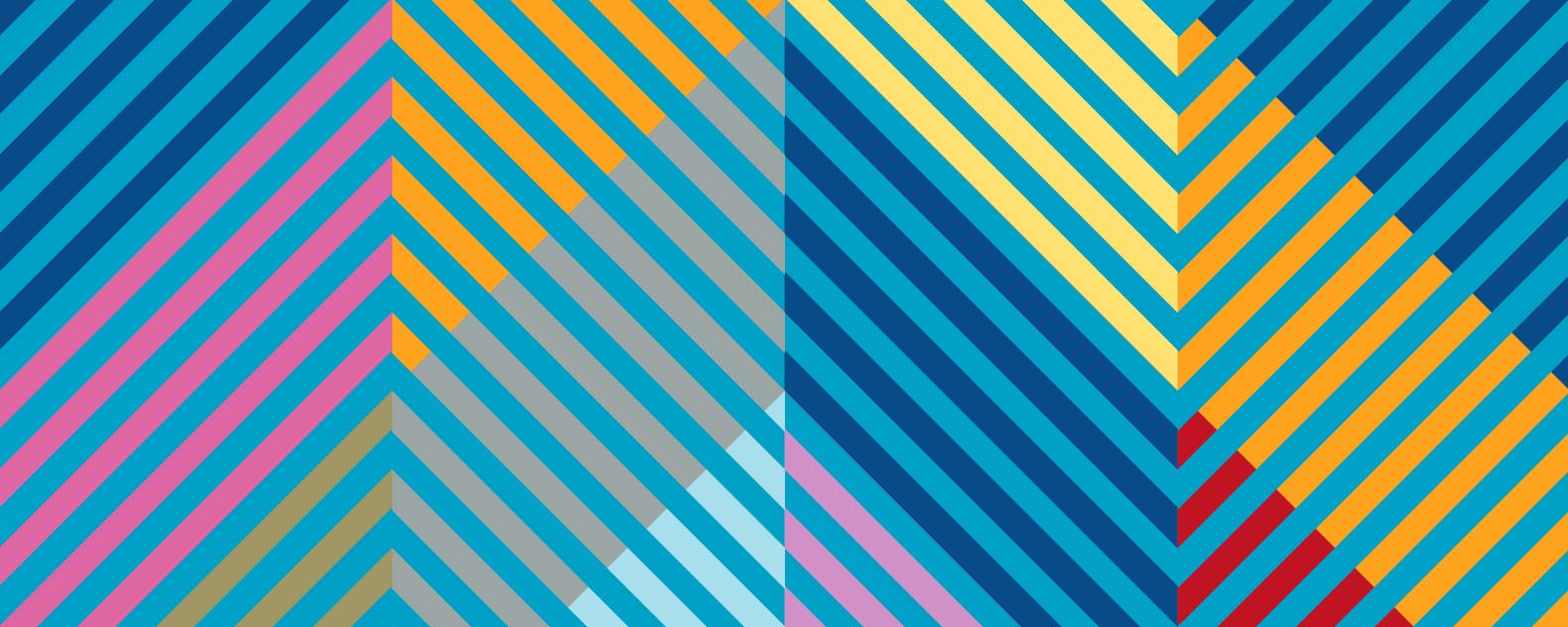 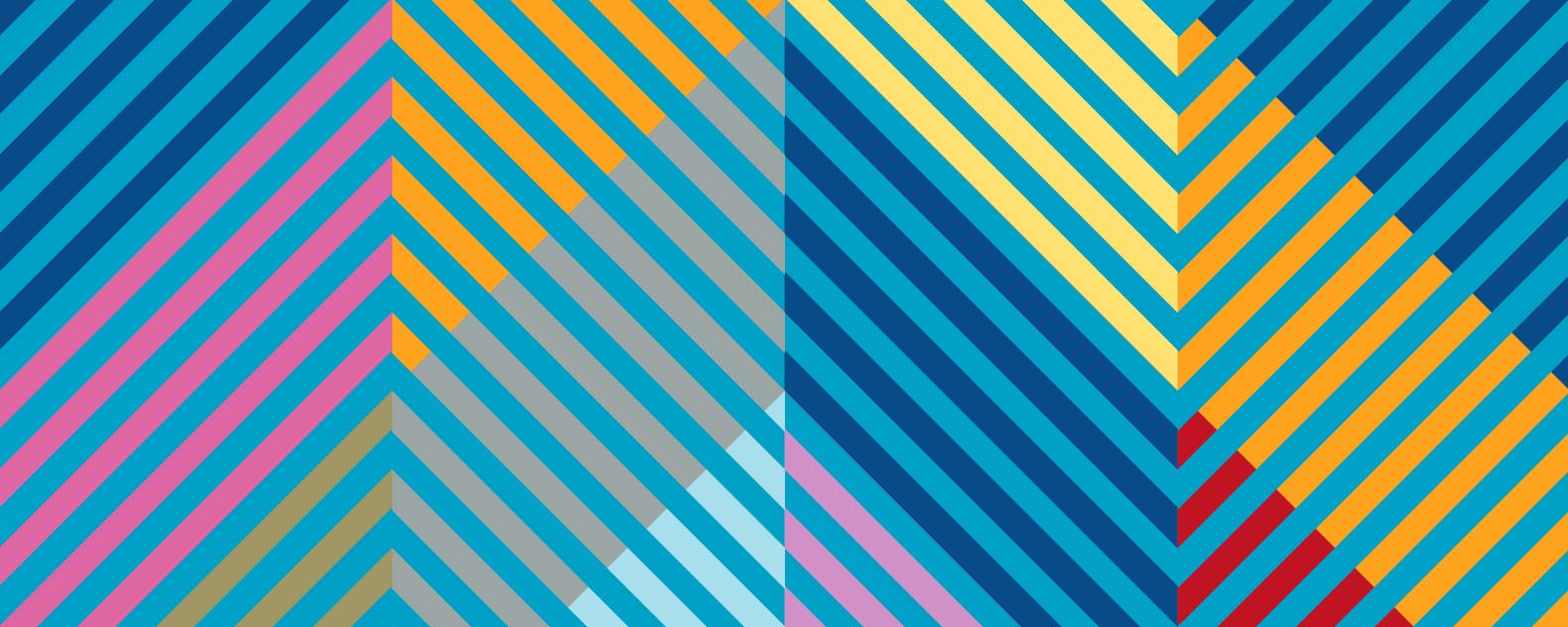 Questions
Do you understand why the teacher is cross with Rosie?

What do you think the Headteacher will say?

What do you think the Headteacher should say?

How do you think Rosie feels at the moment?
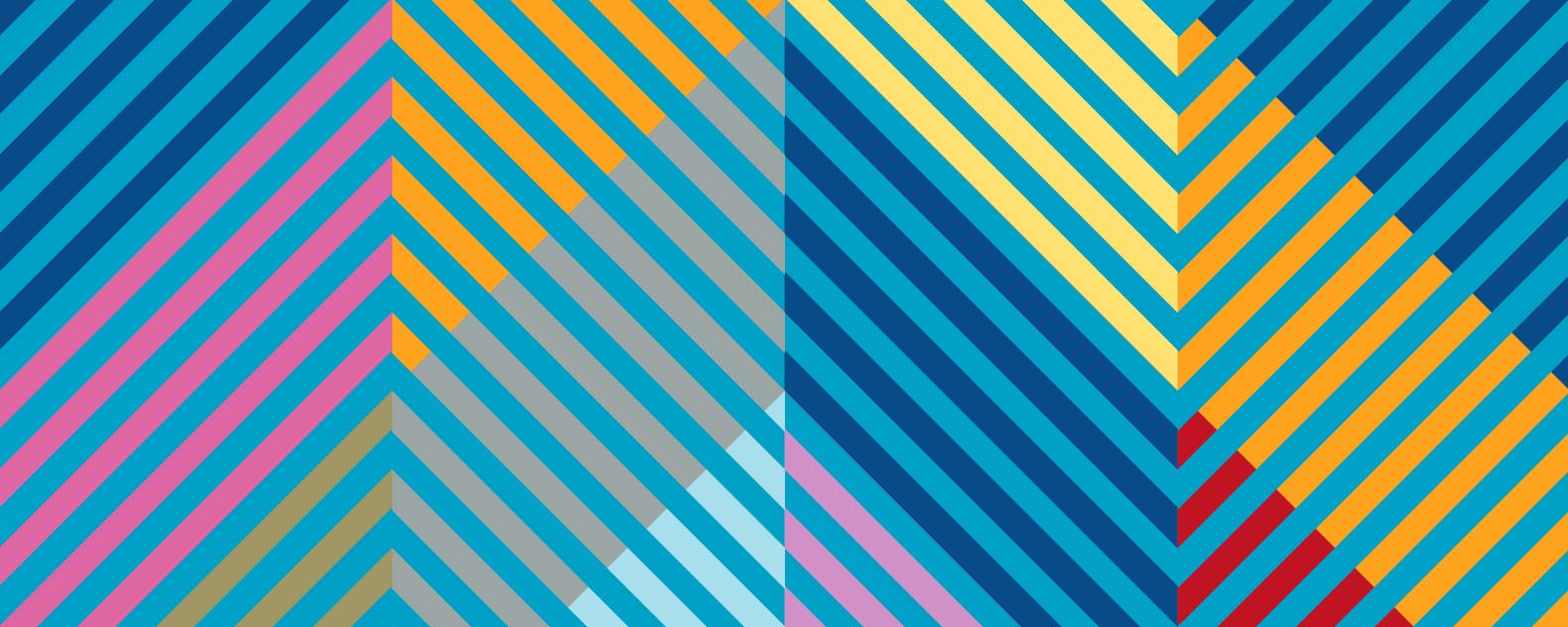 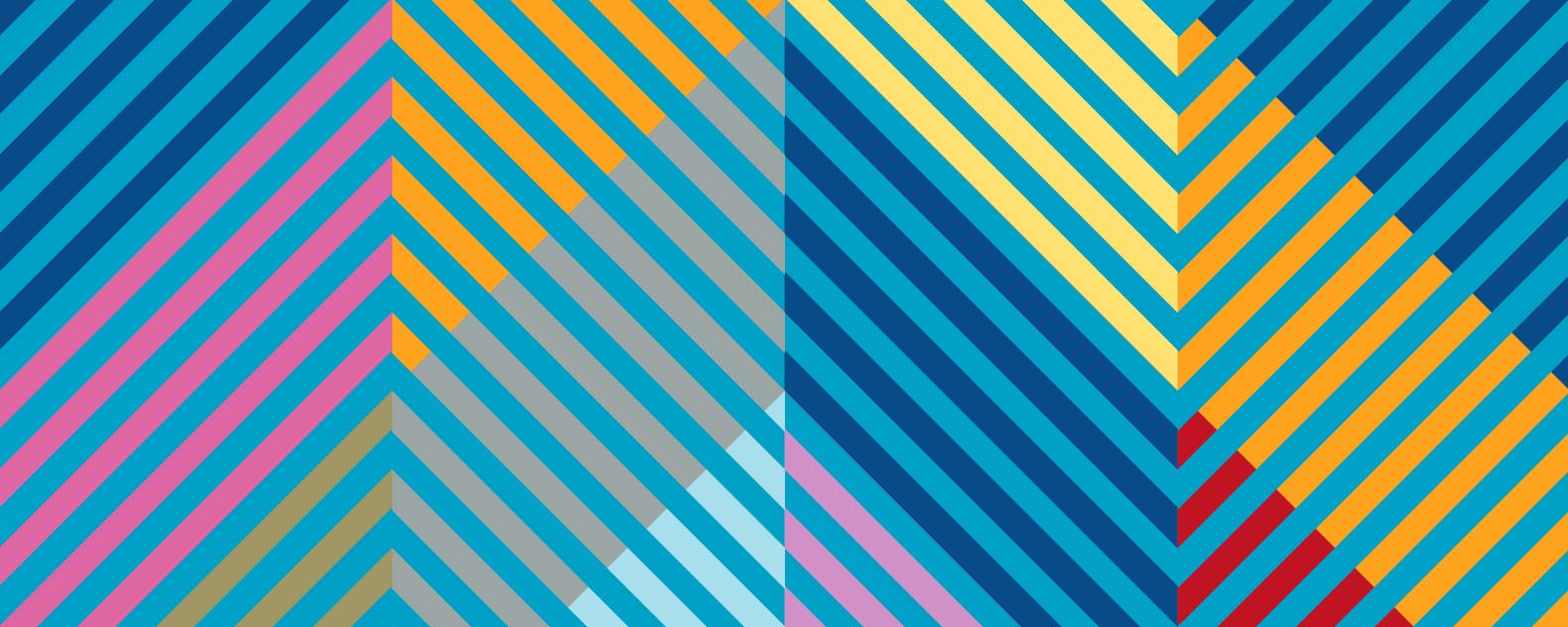 The Headteacher talks to the teacher. She says that she understands why she feels cross because she has done a lot of work to prepare the trip.

 She also says that she understands Rosie’s point of view and that Rosie should be allowed to say what she did. 

The Headteacher then says that she will decide what will happen next and that she will think about it that night.
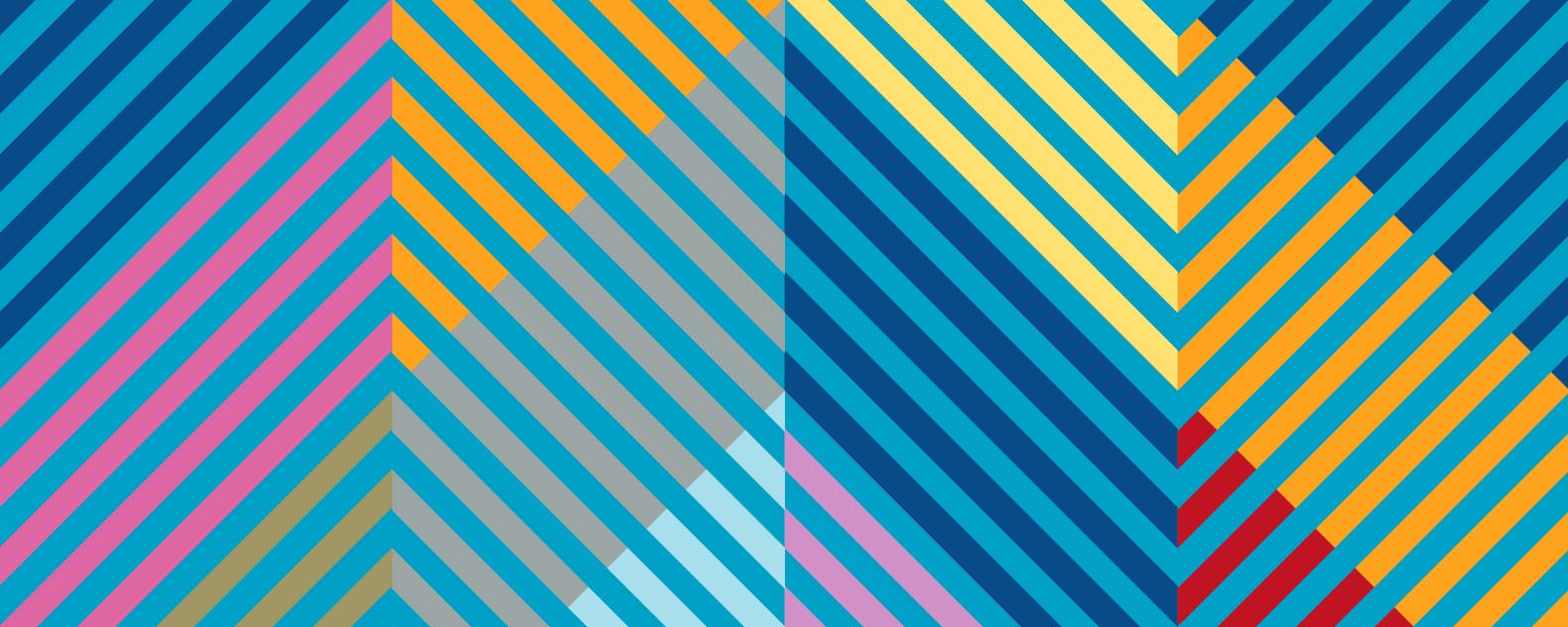 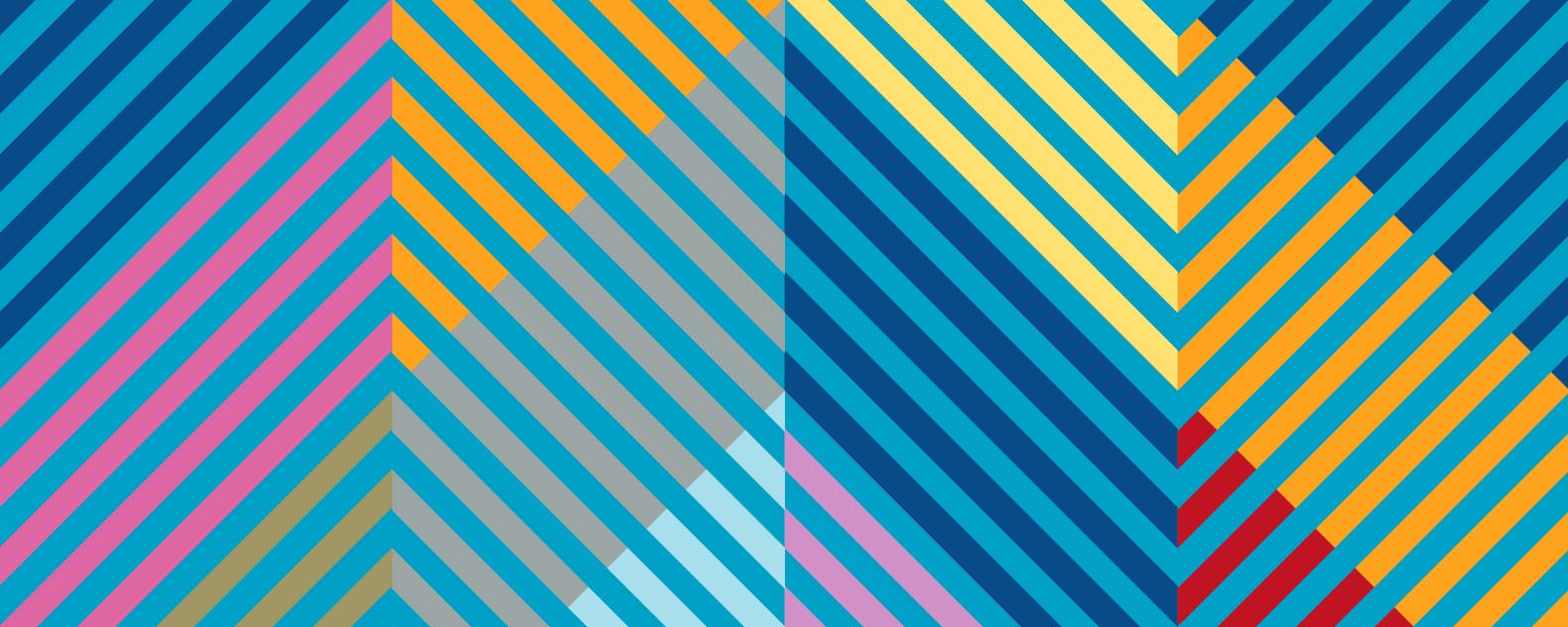 What should the headteacher do?
A - “I have decided that the teacher was right – everyone in the class has to go on the trip to the zoo.”

B - “I have decided that Rosie is right – I am going to cancel the zoo trip.”

C - “I have decided that those children who don’t want to go to the zoo can do something else – those who do want to go can still go.”
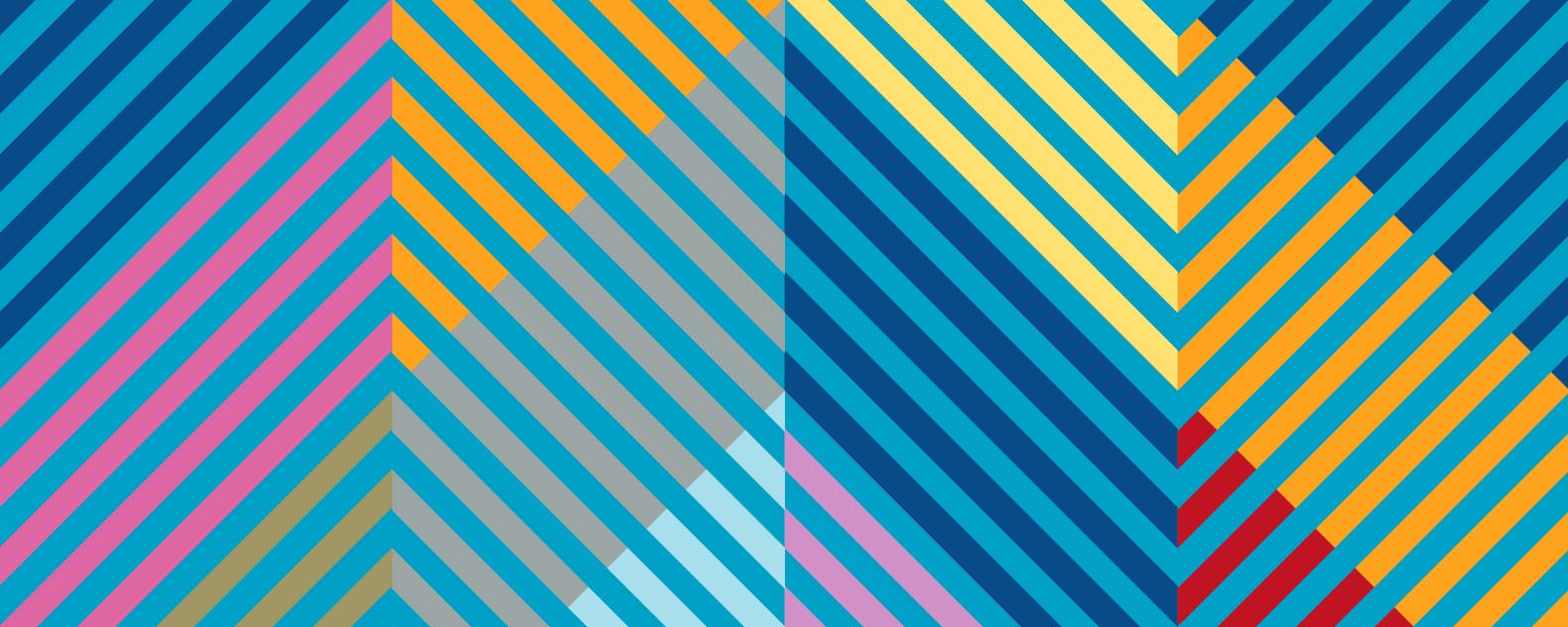 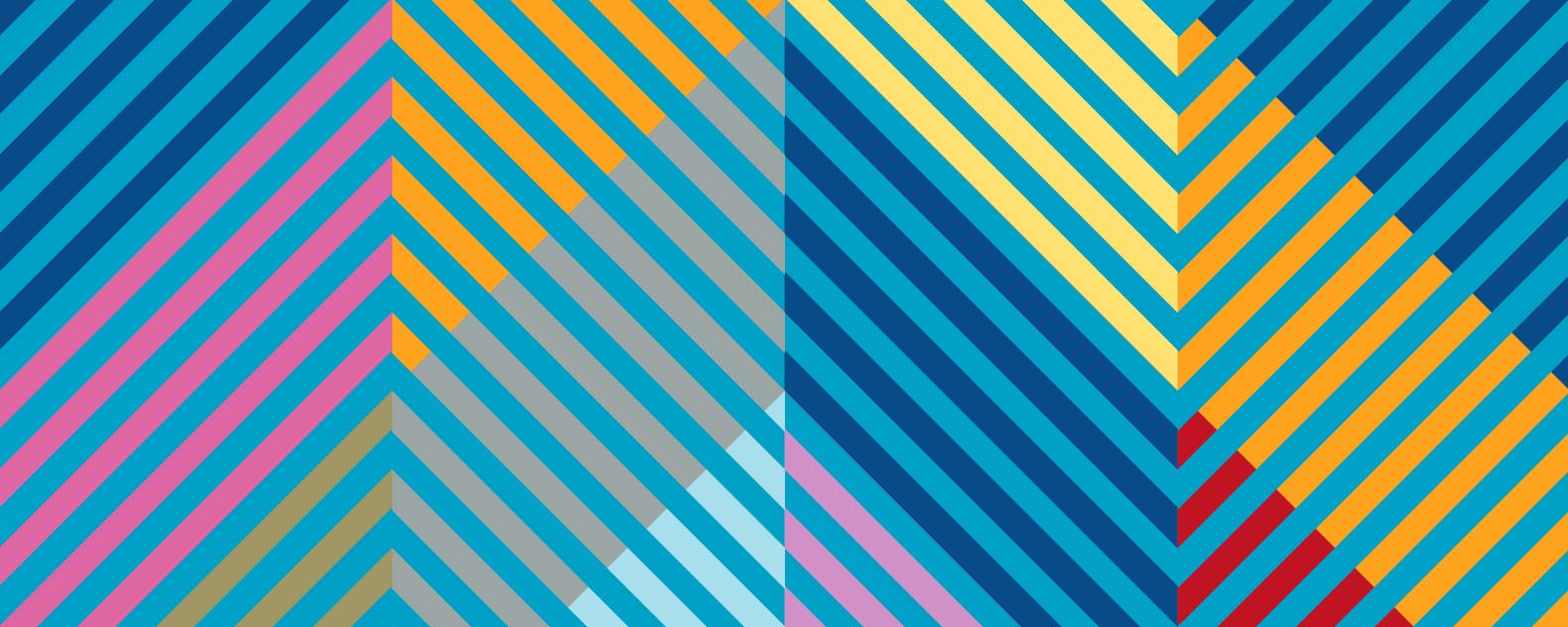 What should the headteacher do?
D - “I have decided to have a discussion with the class and to let everyone have a vote on what they would like to do. We will do what most children want.”

E - “I have decided to speak with the parents and see what they think is right.”

F - “I have decided to ban all school trips because dealing with this has really annoyed me.”
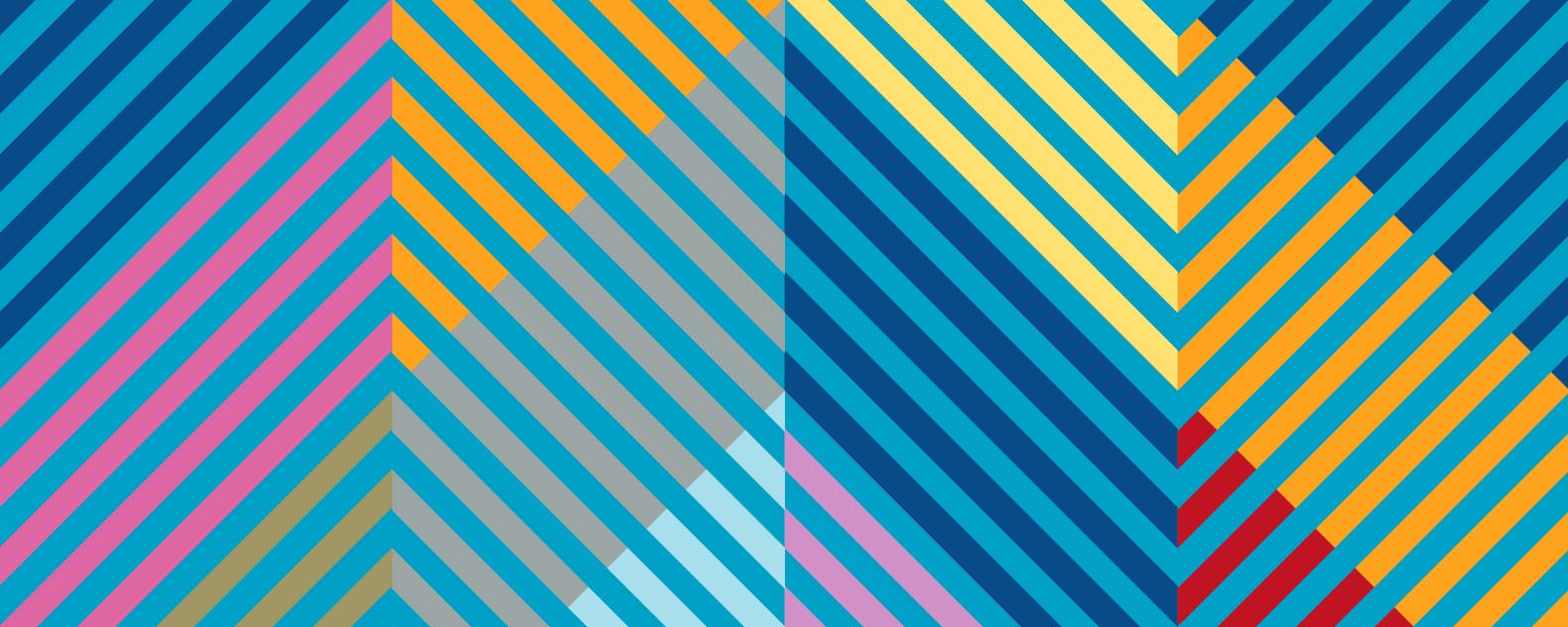 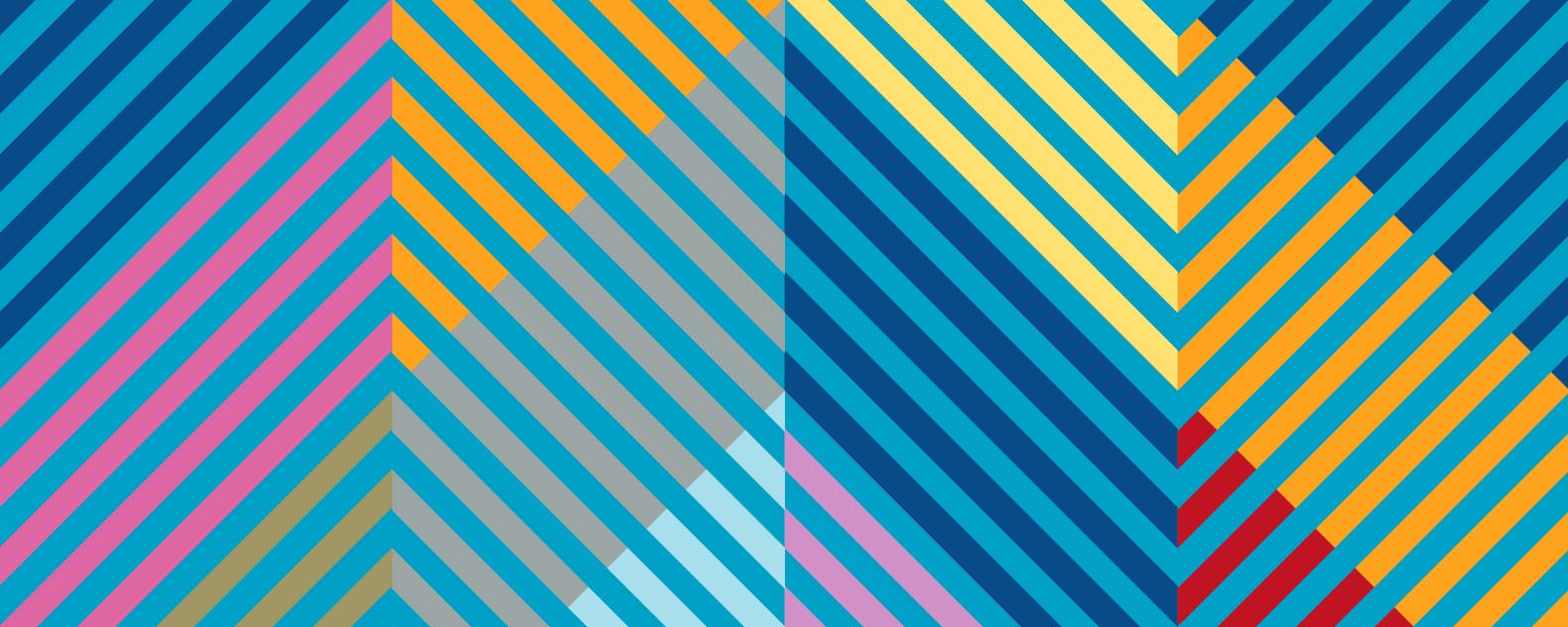 Which one do you agree with?
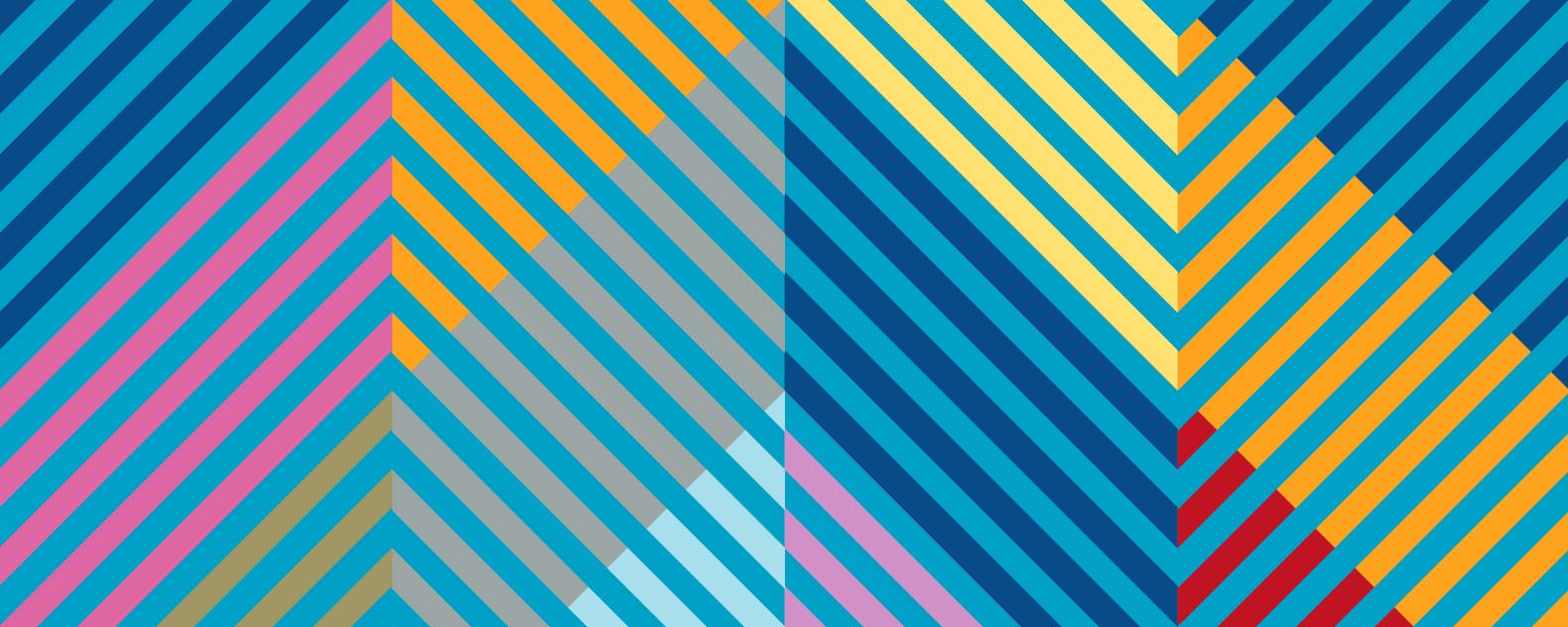 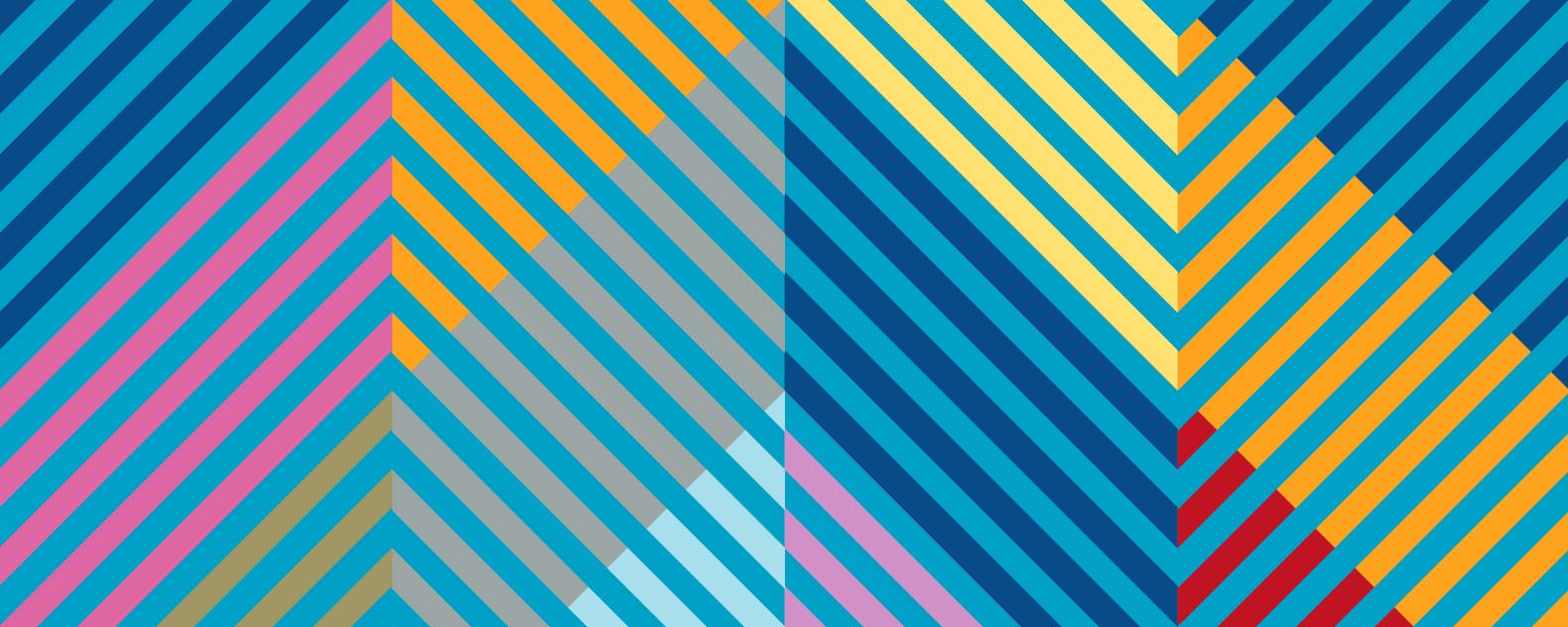 The United Nations
Did you know that article 12 of The United Nations Convention on the Rights of the Child, or UNCRC states that:
‘When important decisions are being made that affect you, you have the right to give your opinion and to be taken seriously.’

Do you agree that it’s important that adults let you give your opinion on things and take what you say seriously?

Which of the headteacher’s replies fit this statement?
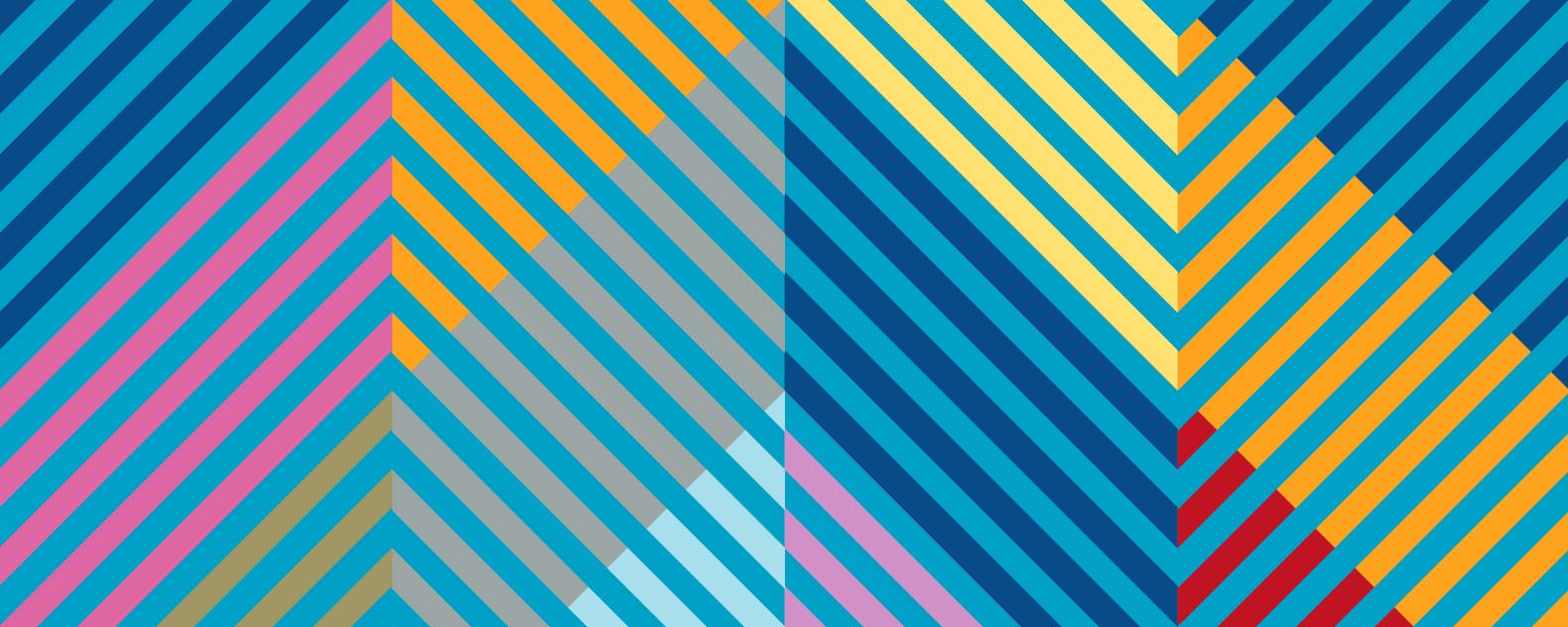 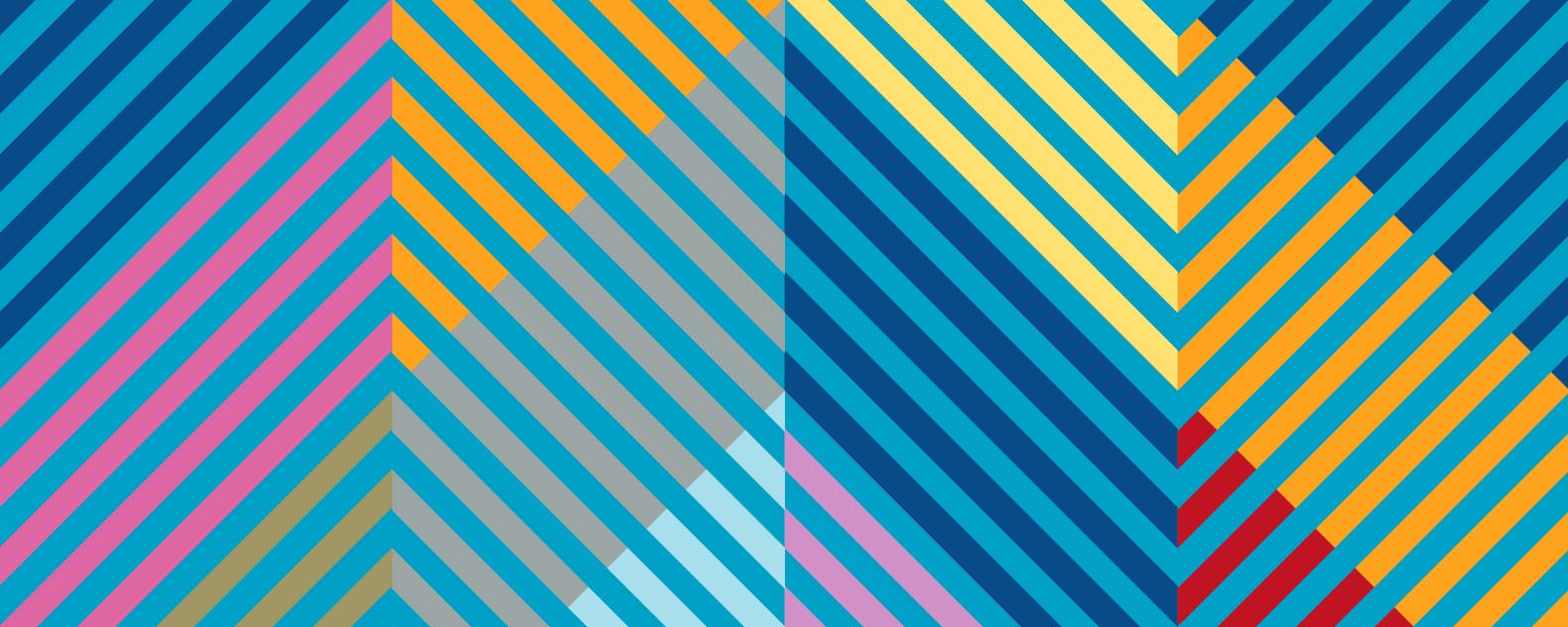 What do secularists think?
Secularists usually believe that being able to speak freely is important in a society.

Most think that being able to speak freely is the best way of challenging bad speech.
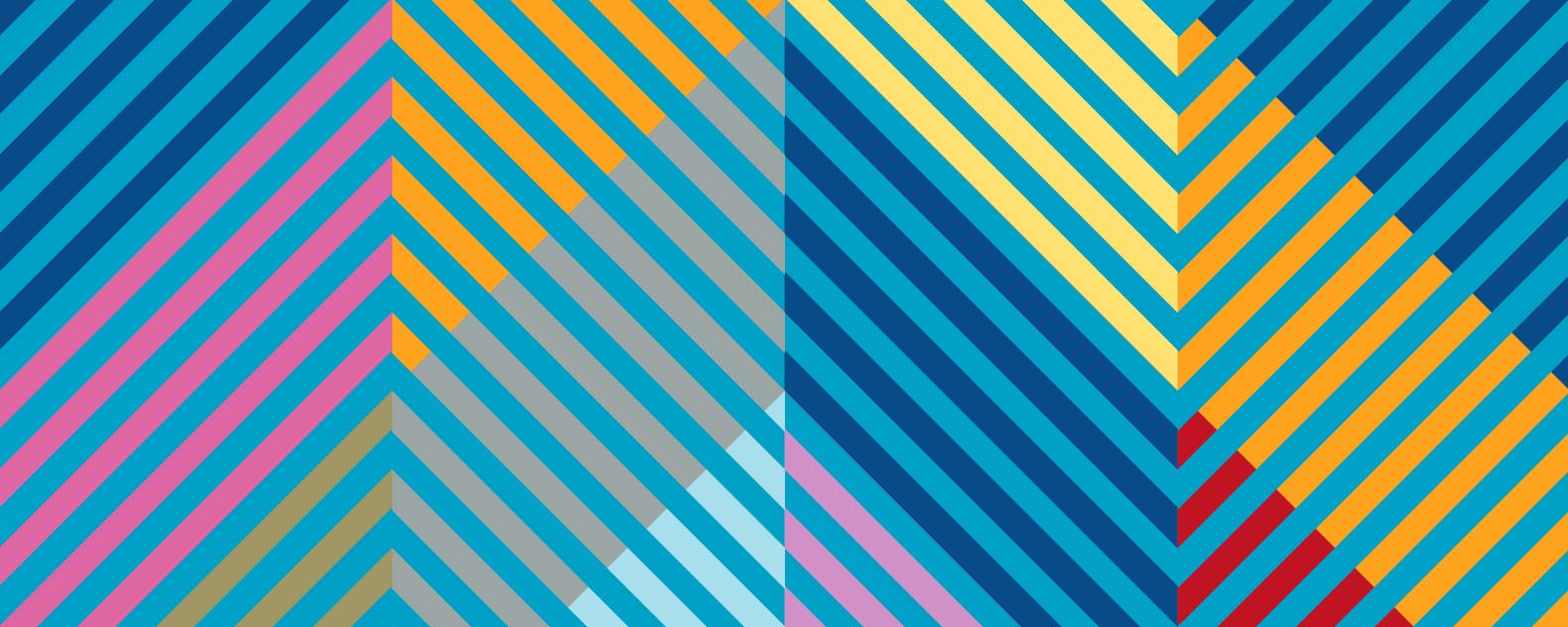